Le lapin 
( Oryctolagus Cuniculus )

 *Néo-zélandais blanc*
 (NZB)
Réalisé par : 
ARICHI Bouchra
Qu’est ce qu’un lapin ??
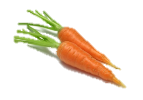 C'est un animal à mœurs crépusculaires et nocturnes,  constructeurs de terriers en pleine nature.
     
     Avant la mise bas, la femelle  construit un nid avec ses poils et les matériaux secs de son environnement (herbes ou feuilles sèches,…). 
     
     C'est aussi un animal calme, peu bruyant, docile et qui aime être traité avec beaucoup de douceur.
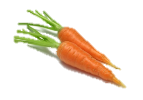 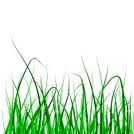 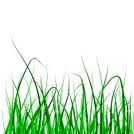 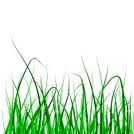 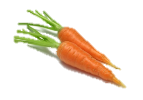 Classification zoologique
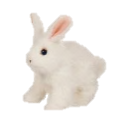 Nom scientifique : Oryctolagus cuniculus (lapin européen).
                 
          Régime : herbivore.

                 Embranchement : Vertébrés

                       classe : Mammifère

                         super-ordre : Glires

                             ordre : Lagomorphes

                                   famille : Léporidés

                                        genre : Oryctolagus

                                         espèce : Oryctolagus cuniculus
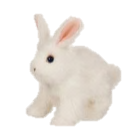 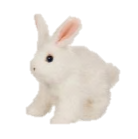 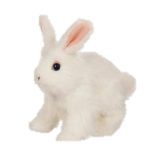 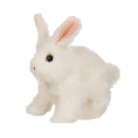 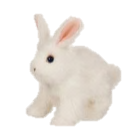 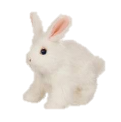 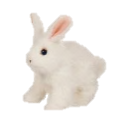 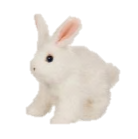 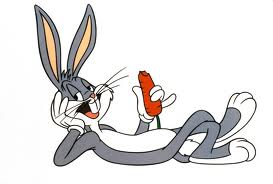 Remarque 

Le lapin fait partie de l'ordre des lagomorphes, et non pas de celui des rongeurs (une erreur très courante...). 

Il s'en distingue à cause :

        De ses mouvements des mâchoires qui diffèrent des rongeurs,

        Du nombre d'incisives supérieures qui est de quatre au lieu de deux chez les 
Rongeurs,

       Du nombre de doigts aux pattes (5 doigts aux pattes avant et 4 aux pattes arrières, alors que le rongeur en a 4 aux pattes avant et 5 aux pattes arrières).
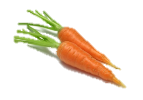 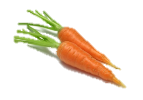 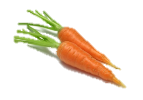 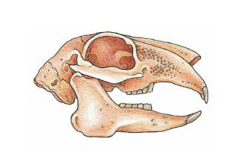 Vue latérale du crâne d’un lapin. En arrière des incisives se trouvent deux dents-mignons , caractéristiques des lagomorphes.
Les races du lapin
Les différentes races de lapin se distinguent en fonction de la nature et de la couleur du poil et du  format de l'animal
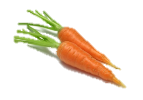 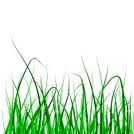 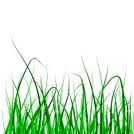 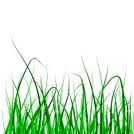 En fonction de la nature et de la couleur du poil
Les races ordinaires :  caractérisées par la présence de poils de bourre (environ 2 cm) et de poils de jarre (poils de garde) nettement moins nombreux mais plus épais et plus long (3-4 cm). 


        Les Rex ( poils ras ) : sont des races où bourre et jarres ont la même longueur (2cm) donnant un aspect velouté à la fourrure. 


        Les races à « laine » : les angoras qui fournissent du poil de 5 à 6 cm de long. 
 - En raison de l'épaisseur de ce pelage en fin de pousse (avant la mue), les lapins de ce type supportent très mal les fortes chaleurs.
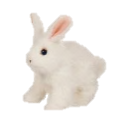 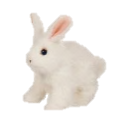 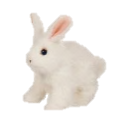 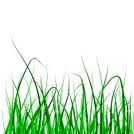 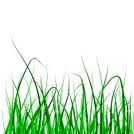 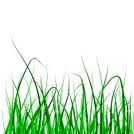 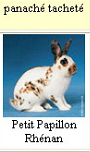 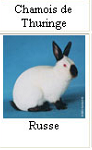 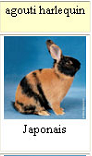 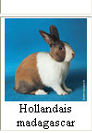 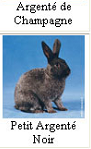 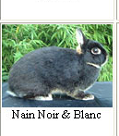 En fonction du forma
(chez le lapin les femelles pèsent généralement entre 2 et  10% de plus que les mâles) 
 
Les petites races: 

   Le mâle adulte pèse  moins de 3 kg.   

   Leur conformation est excellente, leur précocité bonne, leur chair fine. 
 - le Petit Russe 
 - l'Argenté Anglais 
 - le Noir et Feu
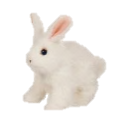 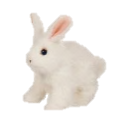 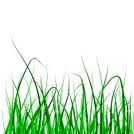 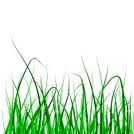 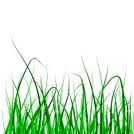 Les races moyennes : 

   Le mâle adulte pèse  de 3 à 5 kg.  

   Ce sont des races commerciales par excellence, bonne précocité, format correspondant à la demande en Afrique, conformation satisfaisante, chair fine et dense 
 
- l'Argenté de Champagne 
- le Fauve de Bourgogne 
- le Néo-Zélandais Blanc 
- le Blanc et le Bleu de Vienne 
- le Californien…
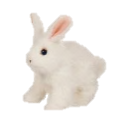 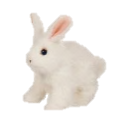 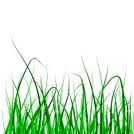 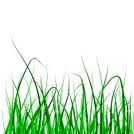 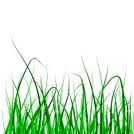 Les races géantes: 

Les mâles adultes ont un poids vif de 5 à 7 kg.

De croissance relative lente, elles possèdent une chair longue au grain grossier. 

Elles fournissent des viandes dites de fabrication (pâté, rillettes…). 

Elle sont souvent assez peu prolifique (féconde).

- le Géant Blanc de Bouscat 
- le Géant Papillon Français 
- le Bélier Français 
- le Géant des Flandres
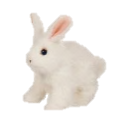 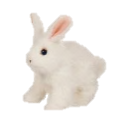 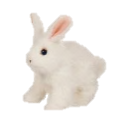 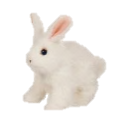 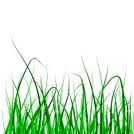 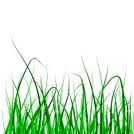 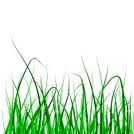 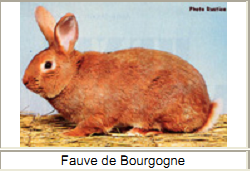 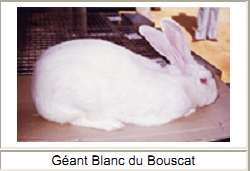 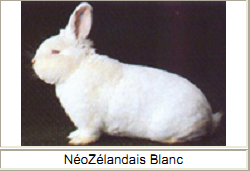 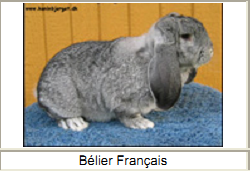 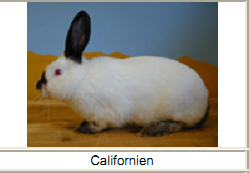 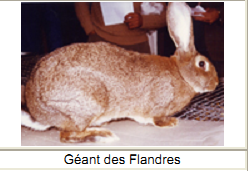 Particularités biologiques et physiologiques.
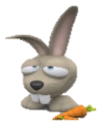 Origine géographique : Europe
Espérance de vie : 7 à 10 ans
Température rectale : 38,8°C
Fréquence respiratoire : 38 à 65 mouvement / minutes
Fréquences cardiaque : 370 battements / minutes
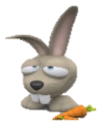 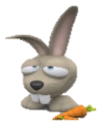 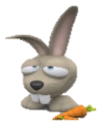 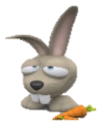 Nombres de portés : 2 à 4 / ans ; naissances 2 à 5 petits

Consommation d’eau : 50 à 100 ml / jour
Régime alimentaire : herbivore

Repas : 2 à 3 / jour
Transit gastro-intestinal : 18 à 30 heures

Quantité d'urine : 20 à 35 ml/kg (contient des cristaux de calcium).
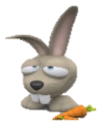 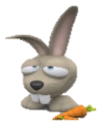 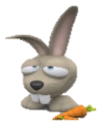 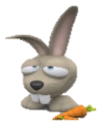 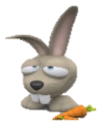 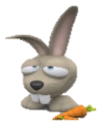 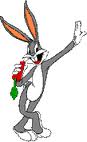 Remarque 
Le lapin ne possède pas de glandes sudoripares (qui permettent la transpiration).
La caecotrophie 
(le fait de manger ses crottes)
Les lapins produisent deux sortes de crottes
les crottes molles
les crottes dures
Sont très riches, elles contiennent des éléments qui n'ont pas été digérées au premier passage tels que des protéines, des vitamines, du glucose et de la cellulose.

Sont  mangées par les lapins directement à la sortie de l'anus donc on ne peux pas les observer.
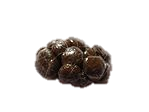 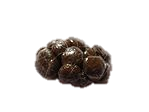 Ces crottes sont fabriquées dans le caecum (partie terminale du tube digestif, juste après l'intestin grêle). 

C'est dans ce réservoir qu'il y a fermentation grâce aux bactéries, ce qui permet la digestion de la cellulose et la production de vitamines.

La caecotrophie est donc nécessaire pour que le lapin n'ait pas de carence (la digestion dure 4 à 5 heure).
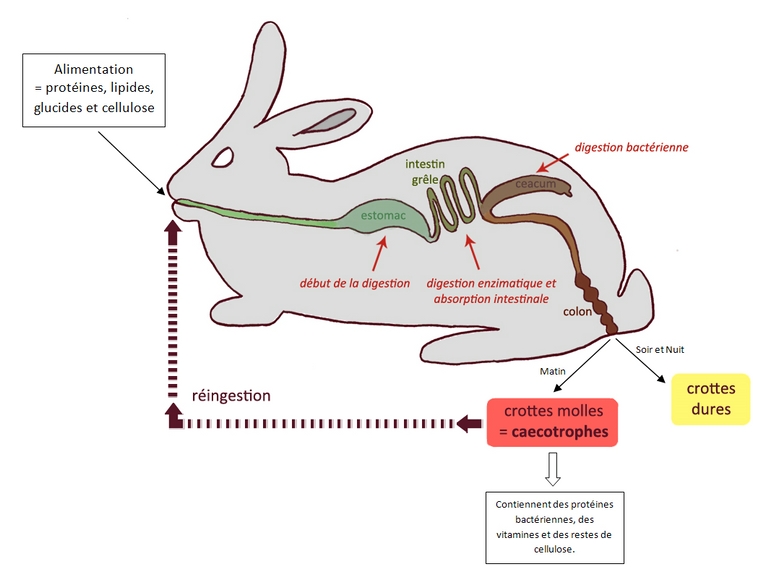 Schéma : la caecotrophie du lapin
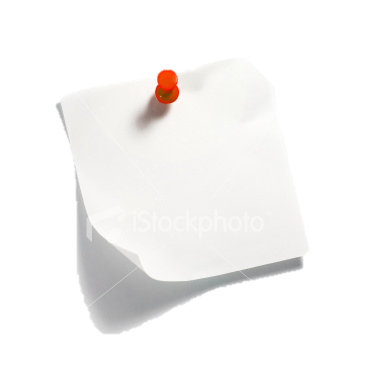 Anatomie
Le corps : l'arrière du corps est arrondi, le thorax est plus petit que l'abdomen. 

Les membres antérieurs sont fins et possèdent cinq doigts alors que ceux postérieurs sont grands, puissants et ne possèdent que quatre doigts. 

Les pattes ne possèdent pas de coussinets.
Les dents : poussent en permanence (≈ 12 cm par an). 

28 dents dont:

4 incisives, 6 prémolaires et 6 molaires sur la mâchoire supérieure,

 2 incisives, 4 prémolaires et 6 molaires sur la mâchoire inférieure
La tête: possède des vibrisses tactiles (moustaches) au-dessus des lèvres, sur les joues et au dessus des yeux. 
Le nez: mobile, facteur d'un système olfactif très développé.

Le cou : très court. Présence d'un fanon chez les femelles.
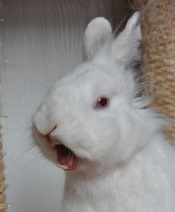 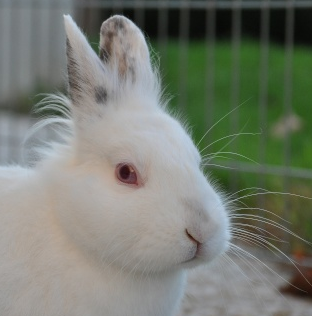 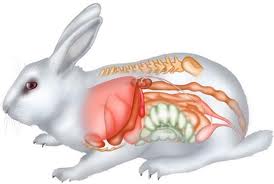 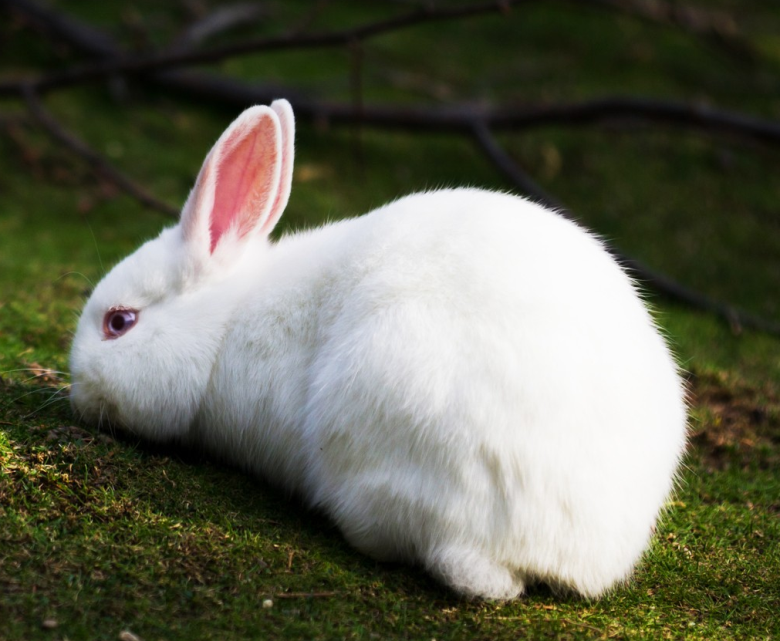 Le squelette : très léger, ne représente que 7% de sa masse corporelle
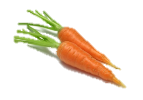 Comportements
Timide
Curieux
Indépendant
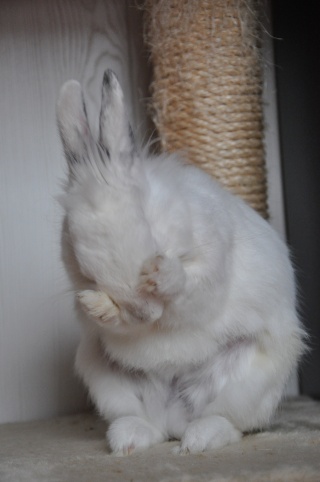 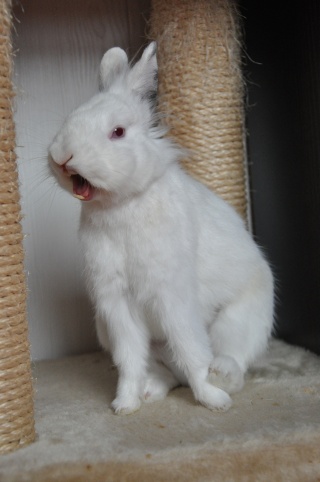 Sociable
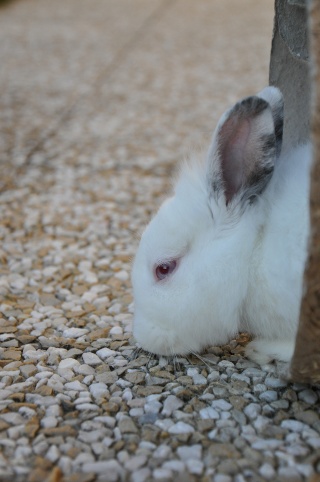 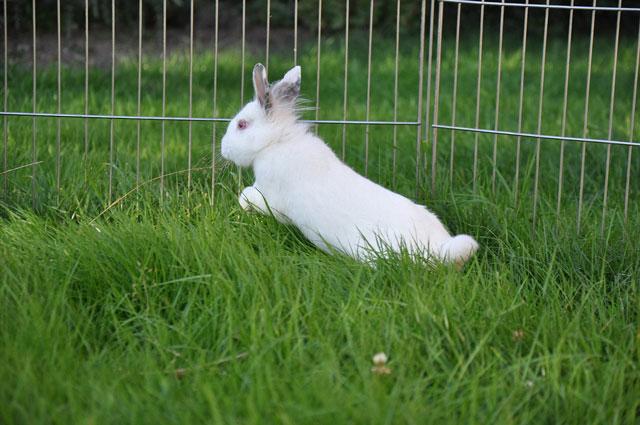 Têtus
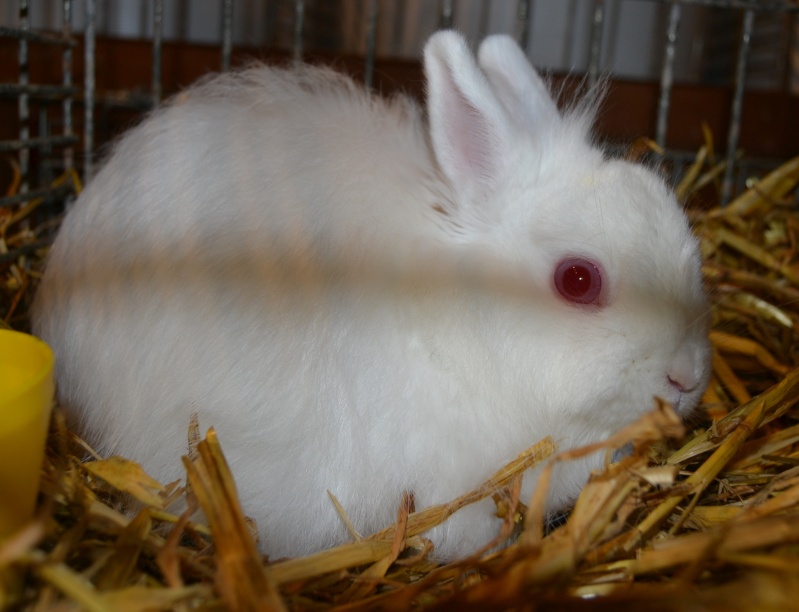 Calme
Vif
Affectueux
Courageux
Prudent
Les sens
* L'odorat
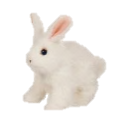 Très développé, le lapin est très sensible aux odeurs .

Il possède environ 100 millions de cellules olfactives /l'homme n'en possède que 3 millions.

C'est grâce aux odeurs qu'il marque son territoire, il utilise pour cela trois types de glandes différentes
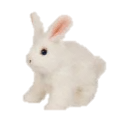 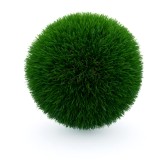 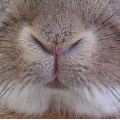 Les glandes sous-mentonnières :  lui permettent de déposer son odeur sur des objets, en les frottant avec son menton,

Les glandes inguinales :  située autour des parties génitales, elles produisent une sécrétion marron foncé très odorante.

Les glandes anales : qui déposent sur chaque crotte une sécrétion odorante.
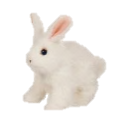 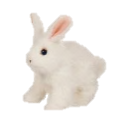 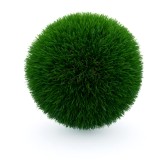 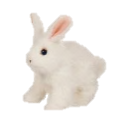 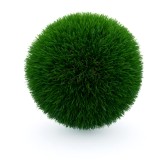 * L'ouïe
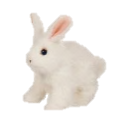 Très fine

La grande mobilité des oreilles du lapin (allongées et orientables), lui permettent de percevoir le bruit tout autour de lui sans bouger sa tête. Cela lui permet de pouvoir détecter ses prédateurs et de les localiser avec précision. 

Ainsi, les bruits brusques et inhabituels sont sources de stress.
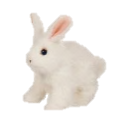 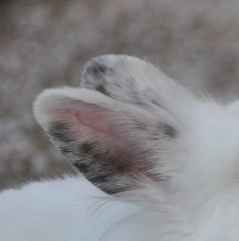 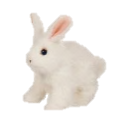 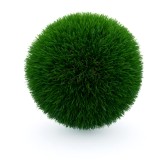 * La vue
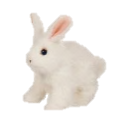 Le placement de ses yeux permet au lapin d'avoir une vision circulaire (panoramique) d'environ 340°. 

Dotée d'une assez bonne vision nocturne, le lapin ne distingue cependant pas les couleurs, hormis peut-être le bleu et le vert qu'il distinguerait comme des nuances de gris.

Malgré un champ de vision certes vaste,
sa vue n'est pas très bonne, surtout 
de loin.
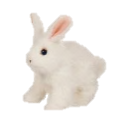 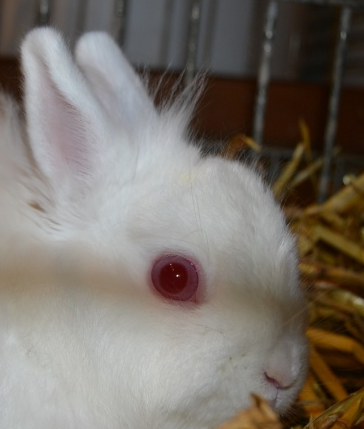 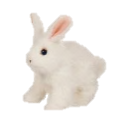 * Le toucher
Le lapin a des vibrisses (moustaches) qui jouent le rôle de poils tactiles et l'aident à analyser son environnement proche. 

De plus, tous les poils de son corps possèdent des nerfs sensoriels aux racines, ce qui lui permet de réagir au moindre contact. 

Des récepteurs sensoriels sont 
également présents sur sa peau.
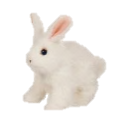 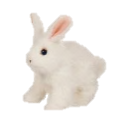 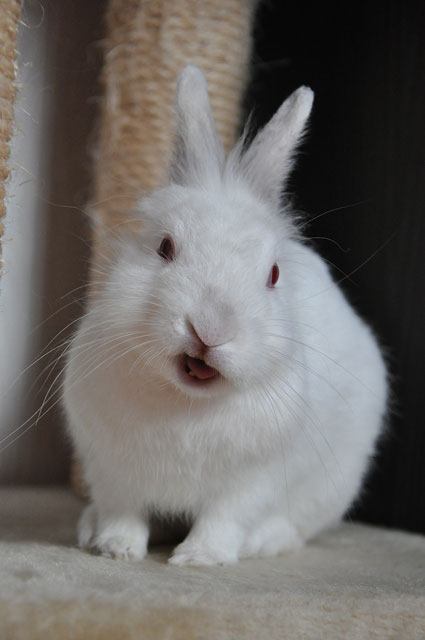 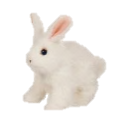 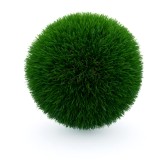 * Le goût
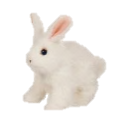 gourmand. 

le lapin possède des papilles gustatives sur la langue qui lui permettent de différencier : le sucré, l'amer, l'acide et le salé.
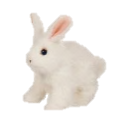 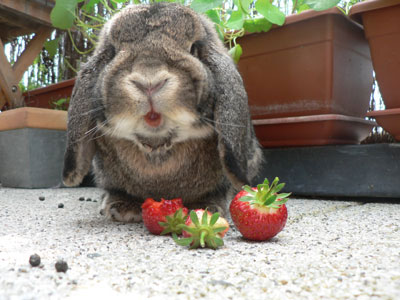 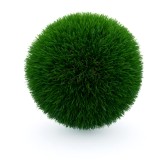 Nourriture
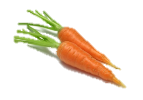 LES LÉGUMES SUIVANTS PEUVENT ÊTRE DONNÉS AU LAPIN
feuilles de carottes et carottes en morceaux,
choux rave,
fenouil,
céleri en branche,
brocolis,
feuilles de radis blanc et noir,
épinards,
feuilles et tiges de pois
herbe fraîche et jeunes pousses.
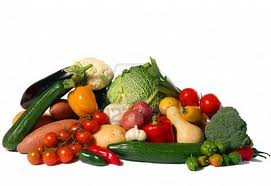 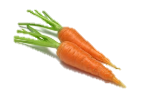 LES FRUITS SERONT DONNÉS EN QUANTITÉS LIMITÉES 
pommes,
poires,
fraises,
framboises.
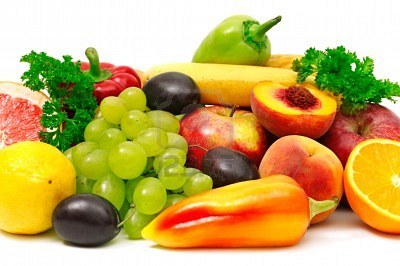 LES GRAINES SERONT DONNÉES EN QUANTITÉS LIMITÉES :
blé
maïs
orge
avoine
tournesol.
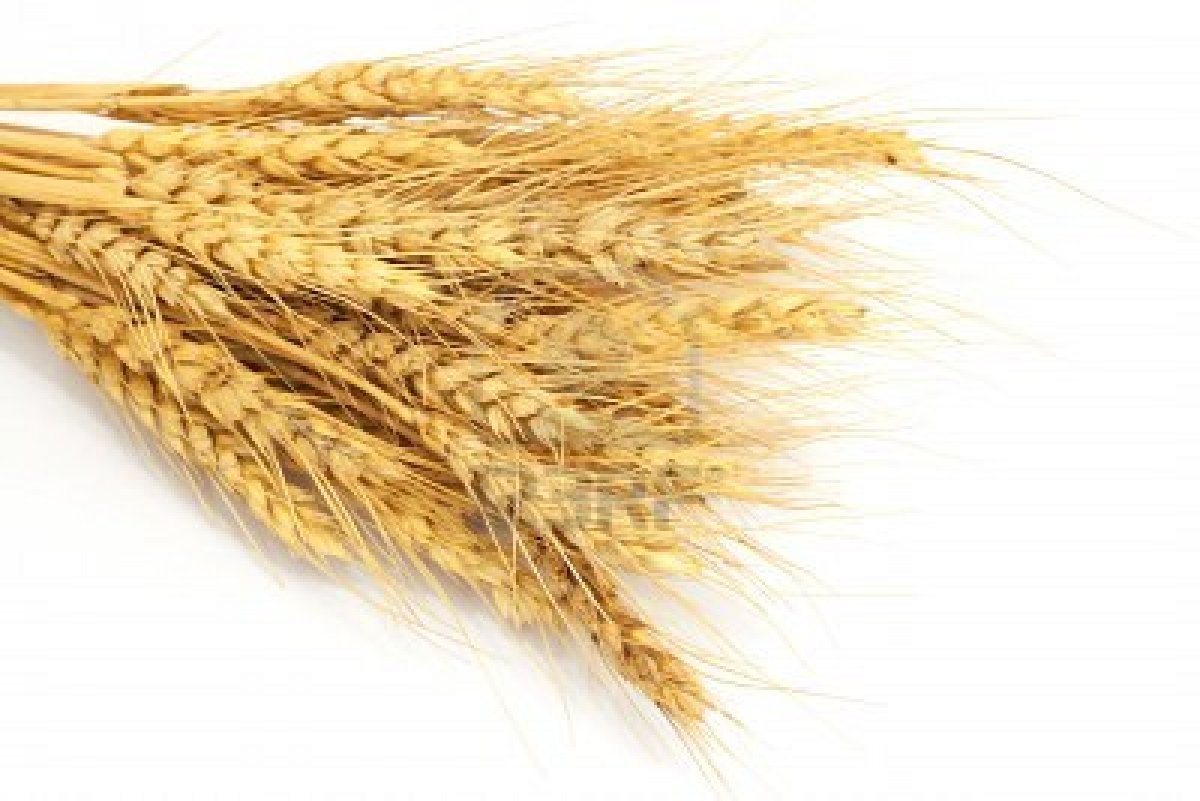 De nature au laboratoire
Néo-zélandais blanc (NZB)
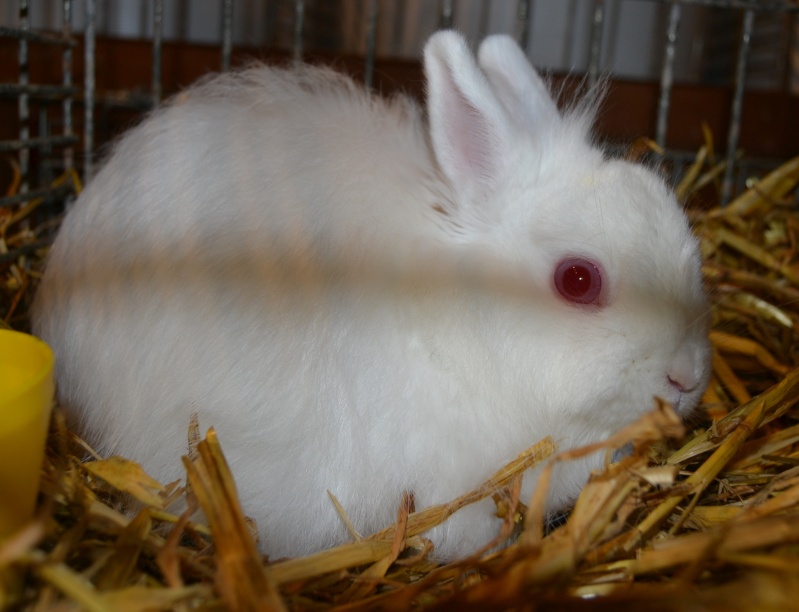 une race moyenne de lapin domestique

Paye d’originaire : États-Unis (correspond à la variété albinos des lapins colorés américains).

Les animaux à l’origine de la race actuelle apparaissent au début du xxe siècle. 

Diverses thèses sur leur apparition existent ; pour certains ils seraient issues de lapins sauvages néo-zélandais, pour d’autres ils s’agit du produit de croisements entre lièvres belges et golden fauves.
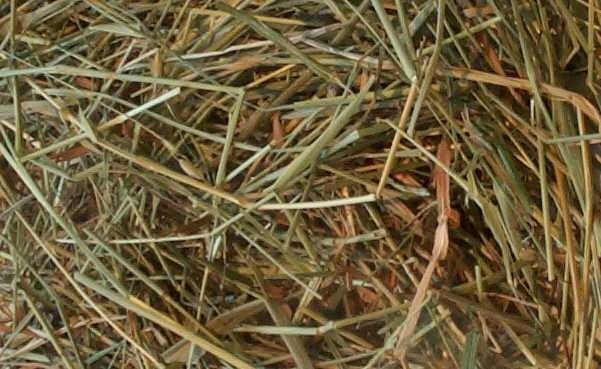 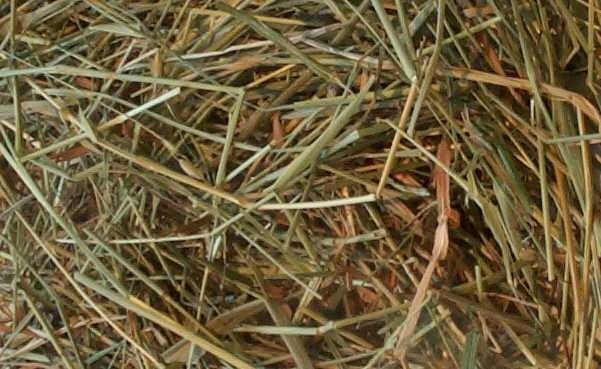 Description
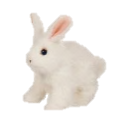 Taille moyenne 

Pèse entre 4 et 5,5 kg.

Un corps massive caractérisé par une très forte conformation musculaire. 

N’est pas très long et a la croupe bien large.

Ses pattes sont courtes et fortes.
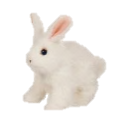 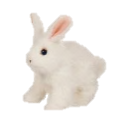 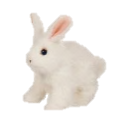 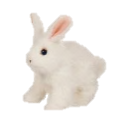 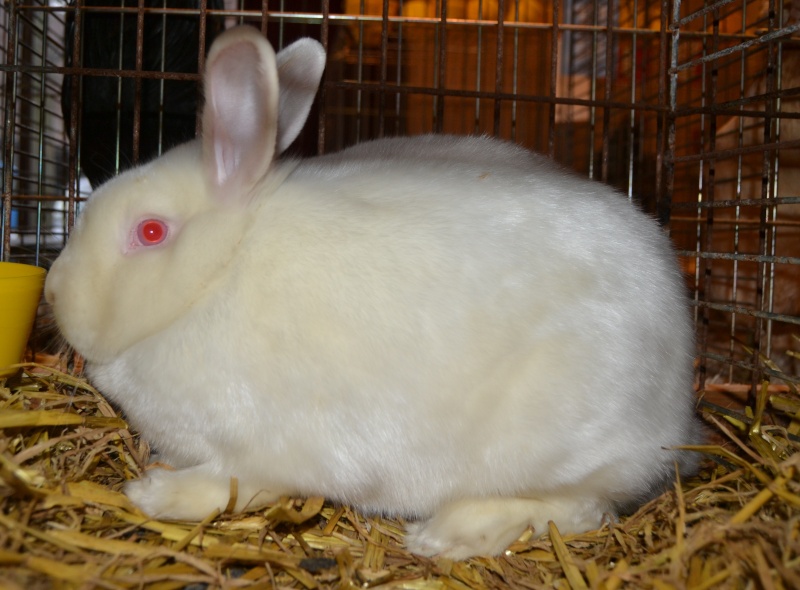 Néo-zélandais blanc (NZB)
Description
Sa tête est volumineuse avec des mâchoires bien développées, elle se confond avec le tronc.

Elle porte deux oreilles très robustes, épaisses et bien droites de 10,5 à 12,5 cm.

 Un fanon moyen est toléré chez la femelle. 

Les yeux sont roses (autre caractéristique de l’albinisme). 

La fourrure est très dense, souple et lustrée, elle est entièrement blanche.
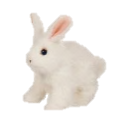 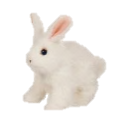 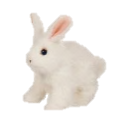 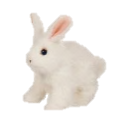 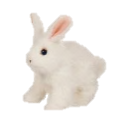 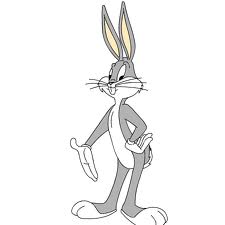 Le néo-zélandais est pour la première fois mentionné en France en 1957 et y est introduit en 1960.

 Aujourd’hui, à travers ses divers hybrides utilisés dans les élevages industriels, il est présent dans la plupart des pays producteurs de lapins de chair
Importance de la recherche utilisant le modèle lapin
Depuis toujours, les chercheurs semblent s’intéresser aux lagomorphes. 

En effet, ce modèle animal convient relativement bien, car il est phylogénétiquement  plus proche de l’homme 

Sa manipulation est facile, et sa taille permet d’obtenir facilement des échantillons tissulaires, sanguins et de produire des anti sérums. 

De plus, son taux de reproduction élevé et l’intervalle de génération relativement court, lui ajoute une qualité supplémentaire.
Les rongeurs  et les lagomorphes représentent à eux seuls 75 % de nombre d’animaux utilisés à des fins expérimentales où à d’autres fins  scientifiques, mais les lapins y participent à raison de seulement 2,5  %, 

Si une baisse du  nombre de rongeurs utilisés a été enregistrée entre 1999 et 2002, on recense pour cette même période une augmentation de l’utilisation de lapins.
Le lapin  représente à l’heure actuelle un modèle approprié pour l’investigation des systèmes cardiovasculaires, ostéo-articulaires, respiratoires, il est encore utilisé en ophtalmologie, oncologie et diabétologie.


Le lapin constitue également un outil adéquat pour l’étude de l’arthrose et de sa pathogenèse, et pour la validation de nouvelles technologies d’imagerie ostéo-articulaire 

Tous les lapins de laboratoire dérivent du lapin européen (Oryctolagus cuniculus)
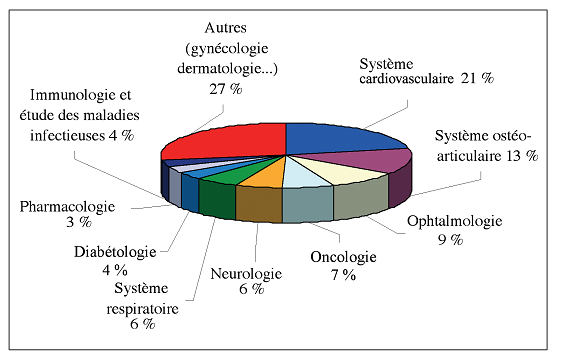 Systèmes et/ou domaines de recherche utilisant le lapin, réalisé à partir de 585 références bibliographiques répertoriées sur PubMed en 2004
CONDITIONS  ENVIRONNEMENTALES
Les conditions environnementales (température, humidité, ventilation, luminosité, conditions microbiennes, type d’hébergement) influencent les  résultats obtenus

Une bonne gestion du microenvironnement et du macro-environnement est donc indispensable au bien être animal et à la qualité de données expérimentales 

Le  microenvironnement tel qu’une cage ou un parc, correspond à l’environnement immédiat de l’animal avec un taux d’humidité, une température et une composition en gaz et en particules qui lui sont propres ; alors que le macroenvironnement constitue la pièce d’hébergement ou l’animalerie.
Facteurs extrinsèques

• Conditions d’hébergement, de température, d’humidité

Pendant de nombreuses années et  encore à l’heure actuelle, les lapins de laboratoire ont été logés individuellement dans des cages, empêchant souvent tout contact physique, visuel et olfactif .

Un grand  nombre de comportements naturels tels que le saut, le toilettage mutuel, l’exploration de l’environnement, sont abolis suite à ce type de logement. 

De plus, cet environnement ne leur  fournissant généralement aucune stimulation, il mène souvent à des comportements anormaux.
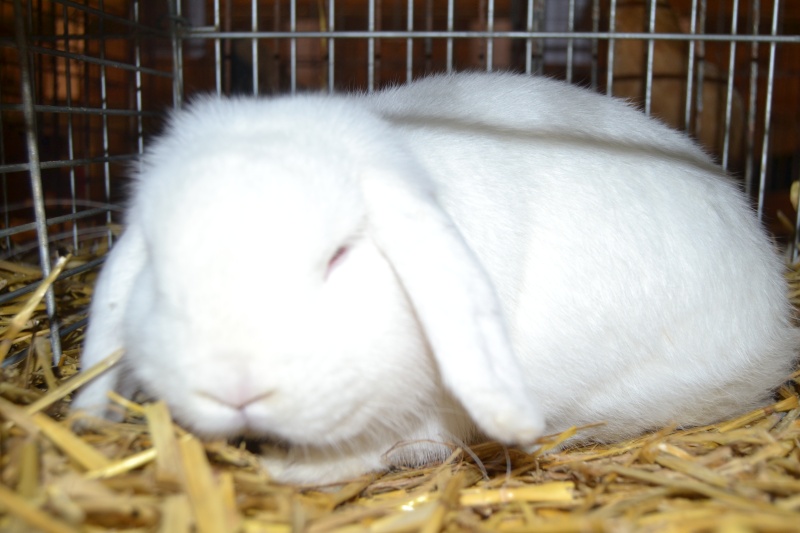 Une ventilation adéquate est absolument nécessaire, elle permet de réguler la température et l’humidité, d’assurer un bon apport d’oxygène et d’éliminer les poussières et les odeurs néfastes. 

La  température optimale est de 15 à 21°C,  avec une humidité relative de  45 à 65 %


•Alimentation, eau 

Généralement, les lapins de laboratoire sont nourris avec des pellets standards distribués.

 Ce mode d’alimentation, peut parfois  mener à l’obésité lors de logement individuel, mais n’apparaît en aucun cas lors du logement groupé dans des parcs
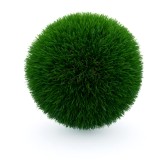 • Lumière et bruit
La lumière peut par son  intensité, sa qualité, et sa photopériode influencer la physiologie et le comportement des animaux de laboratoire  une luminosité d’au moins 30 à 40 lux chez les femelles et 5 à 10 lux  chez les jeunes animaux.

Le lapin est également capable de détecter  les ultrasons Il est particulièrement sensible aux sons se situant entre 2 et 16 kHz et peut entendre des bruits supérieurs à 42 kHz
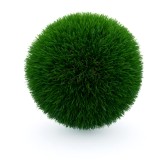 Facteurs intrinsèques

Certains facteurs liés à l’animal sont  définis par le chercheur : âge, sexe,  état physiologique, état métabolique….

Les facteurs génétiques et les paramètres biologiques doivent être pris en compte également dans la préparation et la méthodologie de l’étude.
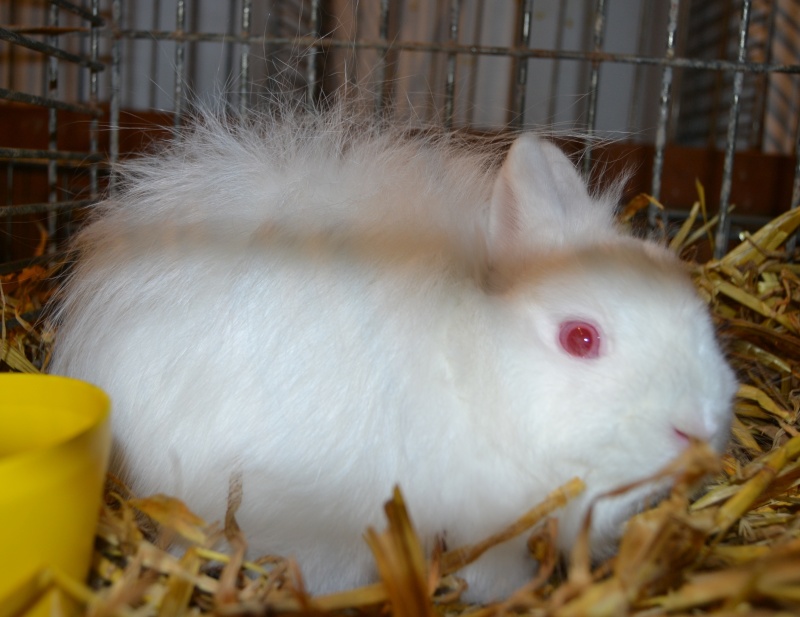 La souffrance des lapins dans les laboratoires
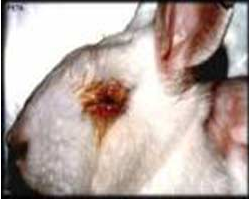 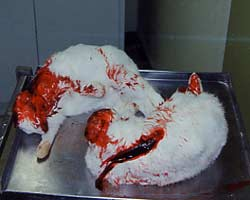 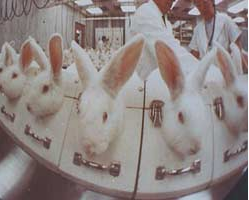 Yeux brûlés par des produits toxiques
Maladies injectées par voie intraveineuse
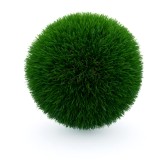 Les lapins sont condamnés à une mort certaine dans les pires souffrances
Conclusion
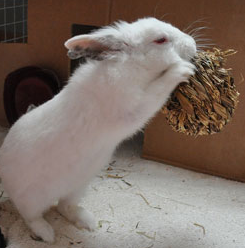 Le lapin est un modèle essentiel en recherche scientifique, en particulier dans l’étude des maladies cardiovasculaires, telles l’hypertension et l’athérosclérose ….. 

Divers facteurs (environnement, statut microbien, stress, douleur) peuvent induire de sérieuses répercussions sur la collecte des données expérimentales.

La prise en compte de ces facteurs et leur maîtrise est indispensable à l’obtention de données reproductibles.
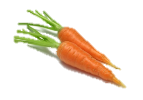 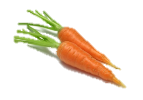 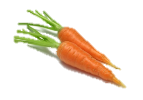 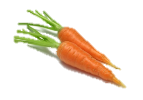 Une attention particulière doit être accordée aux conditions d’ébergement. 

L’enrichissement sensoriel (stimuli olfactifs, auditifs, visuels, tactiles) et l’enrichissement physique (stimuli nutritionnels et sociaux : hébergement en groupe) permettent aux animaux d’exprimer de nombreux  comportements spécifiques et de réduire les  stéréotypies.
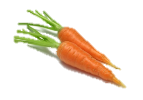 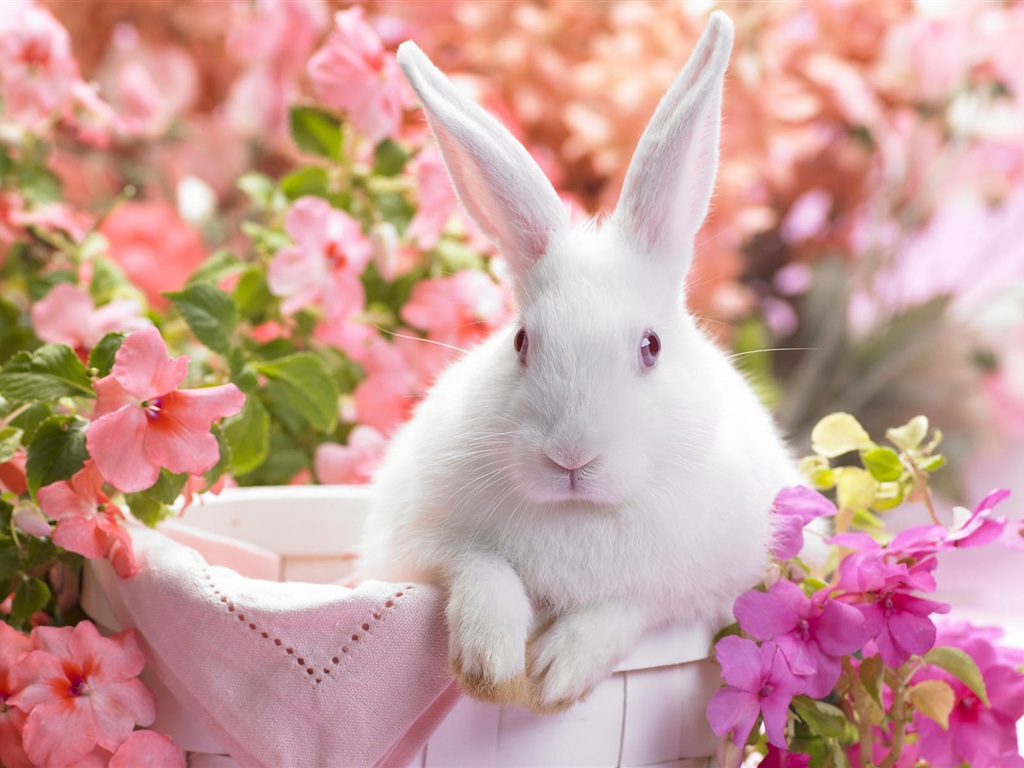 Merci
références
http://www.lamaisondesanimaux.com//fiches_techniques/product_info.php?cPath=46&products_id=99&osCsid=a965de6d931ce68927cf0218a91bb642

http://www.lapinous.fr/caracteristiques-lapin-nain.html


http://www.margueritecie.com/5sens.php

http://fr.123rf.com/photo_7723802_fruits-et-legumes-isolees-sur-blanc.html